龜山國中排灣族課程
5/9課程主題:部分排灣族遷徙史
                                   講師:馬秀玉
https://youtu.be/uWDF9_oUqyE
/影片取自曹瓦特youtub

舊古樓部落 60~100年前
(舊古樓社)現今台東縣太麻里鄉新興村、金峰鄉賓茂村、達仁鄉的土坂村、南田村。屏東縣來義鄉古樓村、文樂、望嘉和高見(南和)等村落..。
圖片中學族語
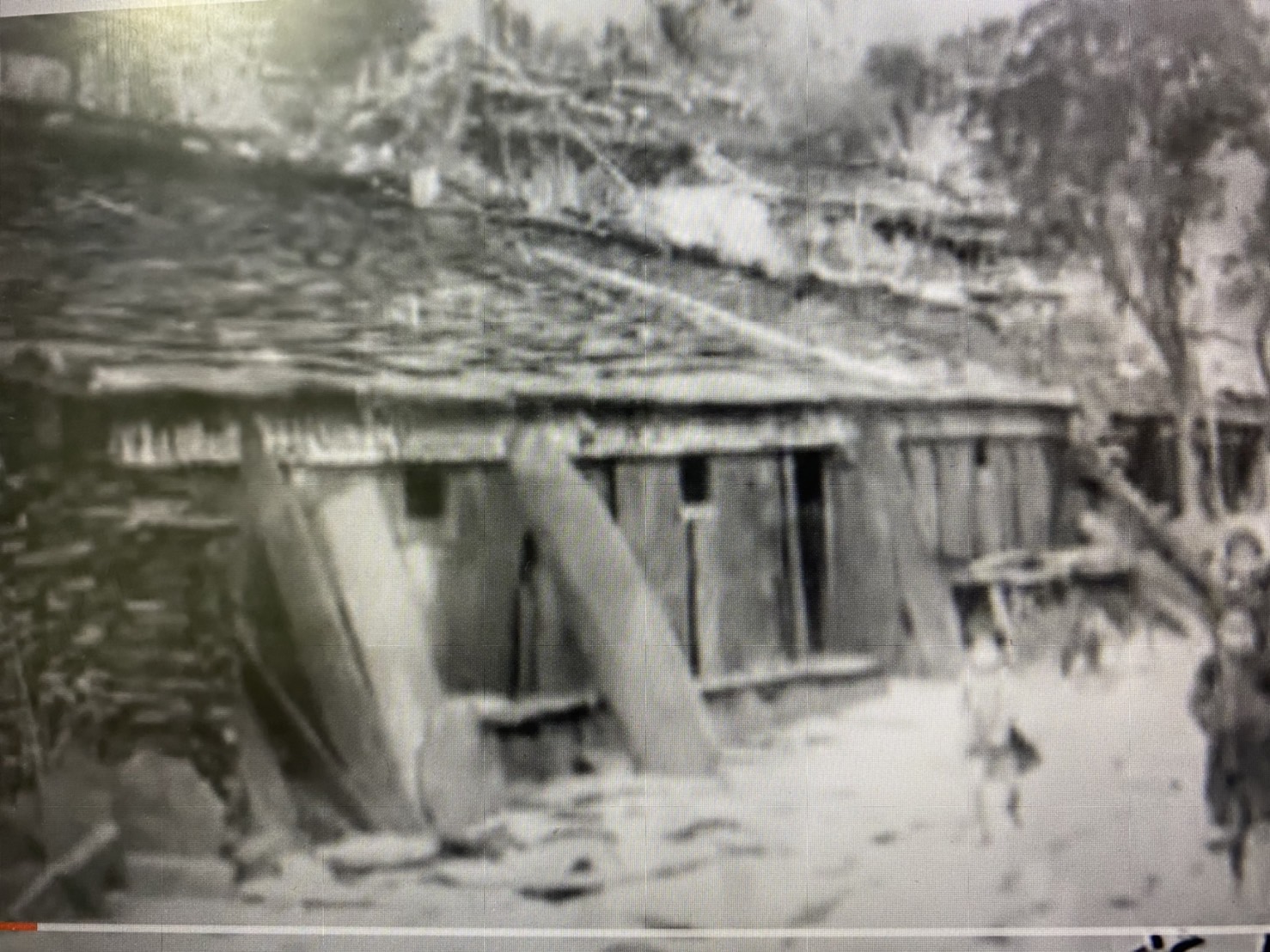 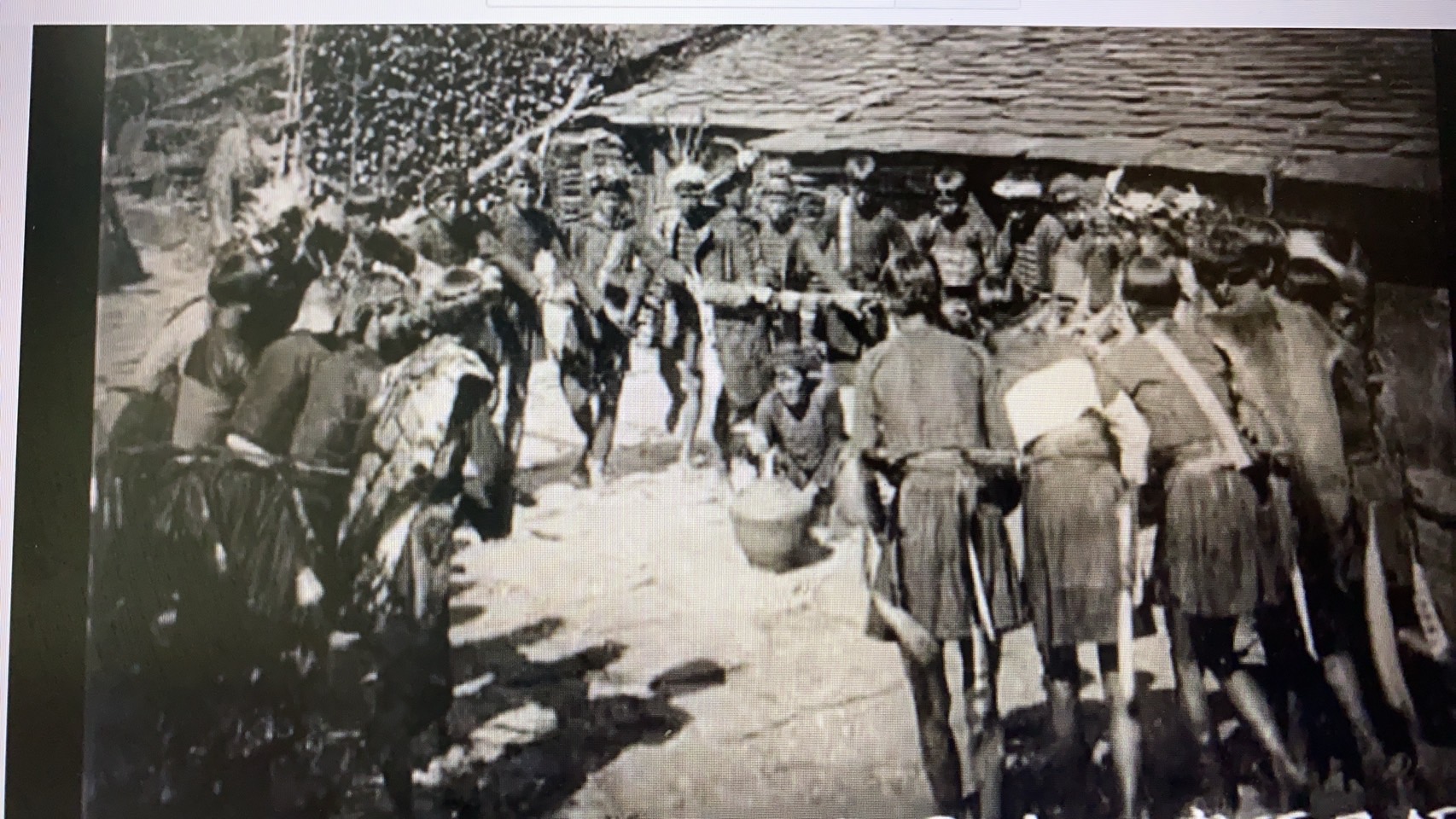 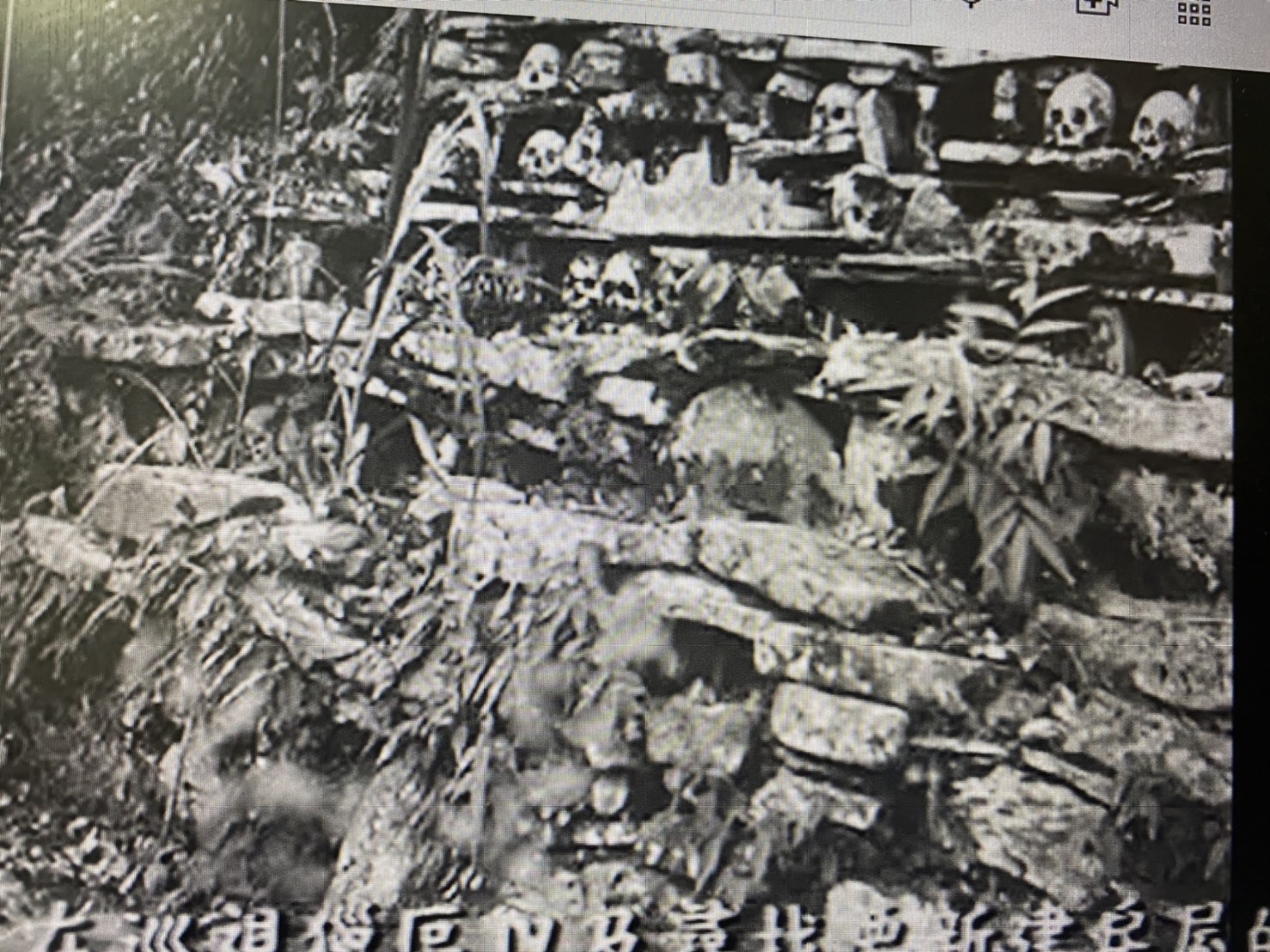 zemiyamiyan tua na rakac a ziyan
勇士在跳勇士舞
qinaciljayan a umaq
石板屋
papizuanan tua cuqelalj  nua qulu專門放置頭顱
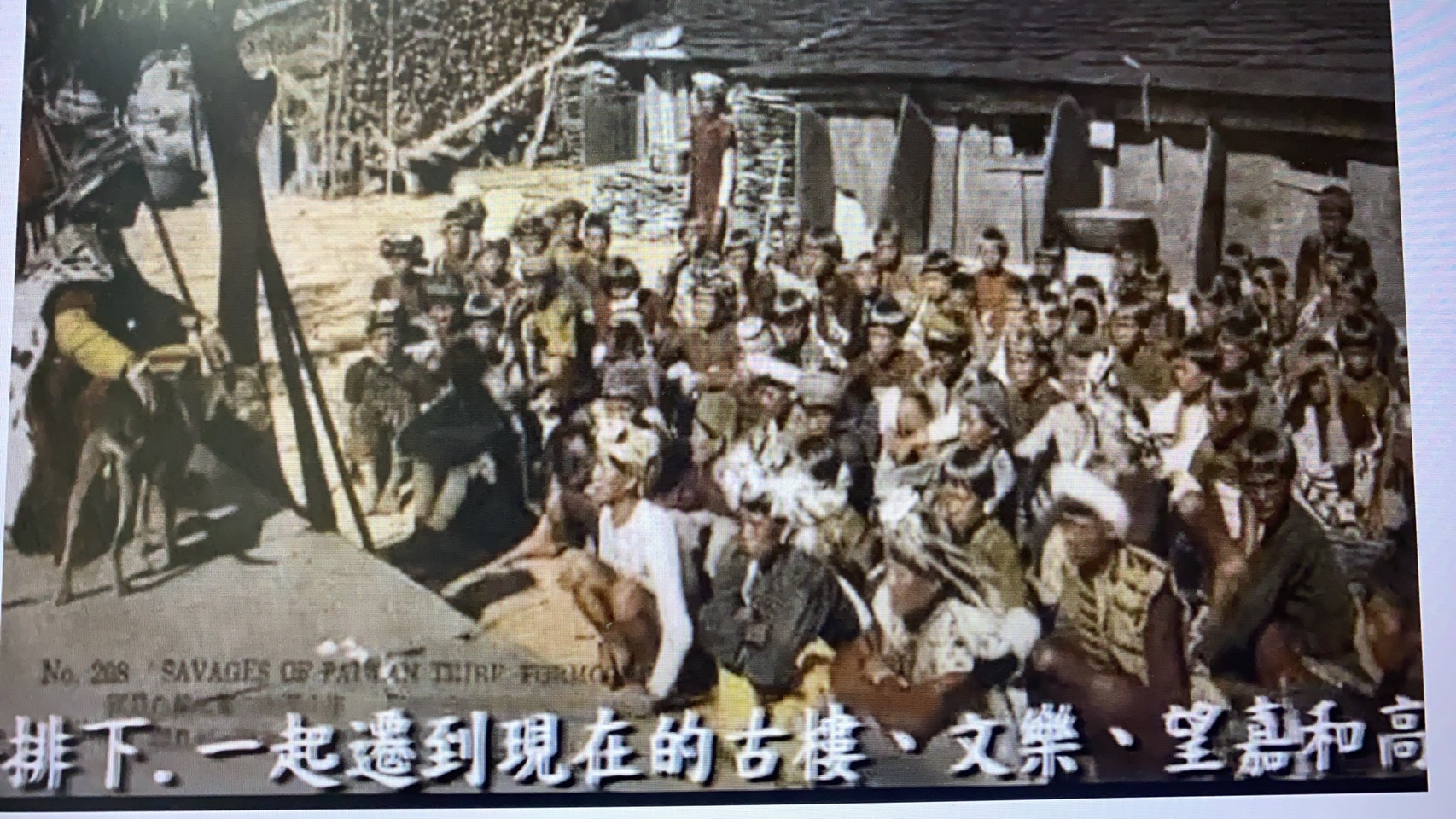 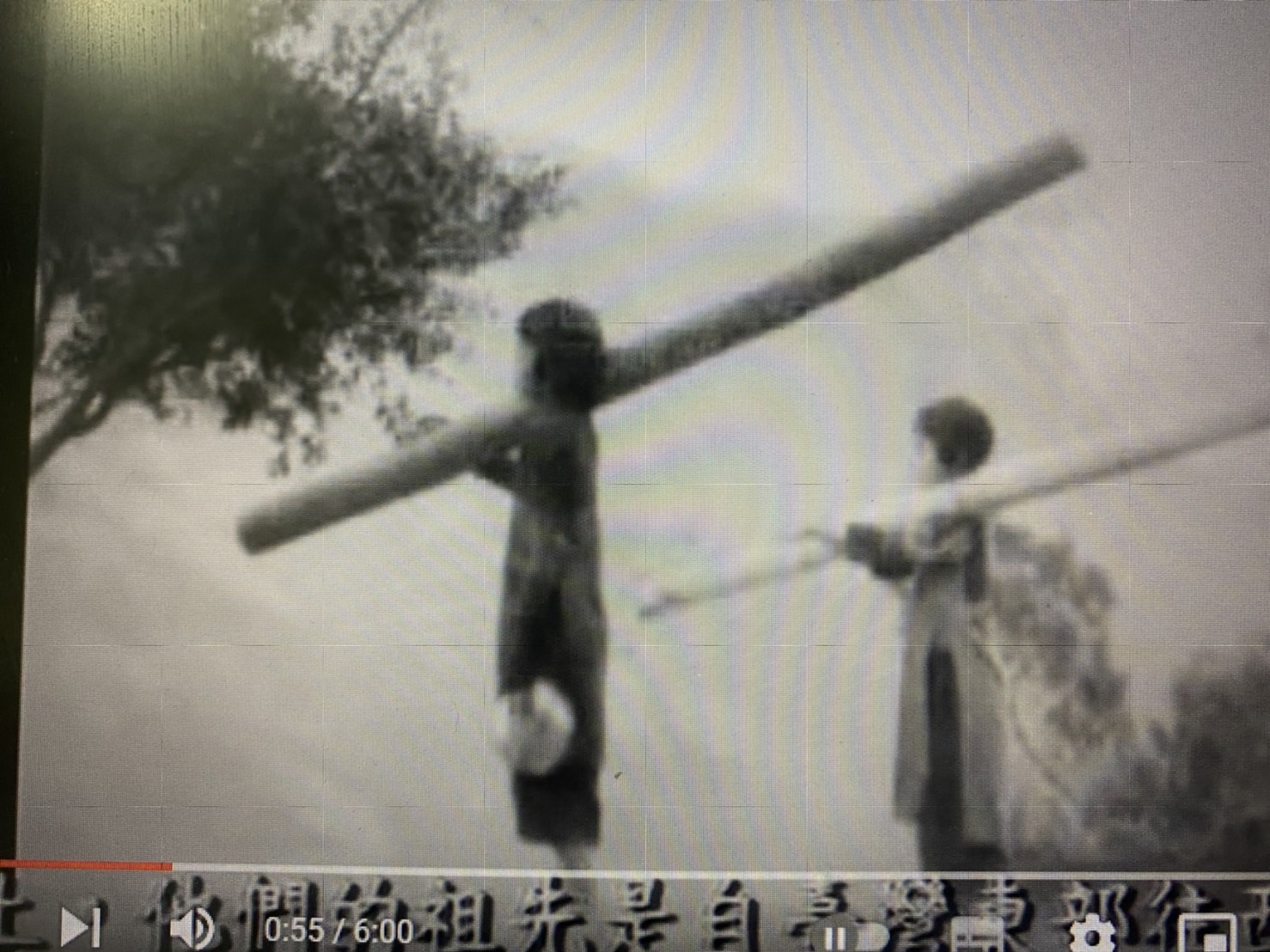 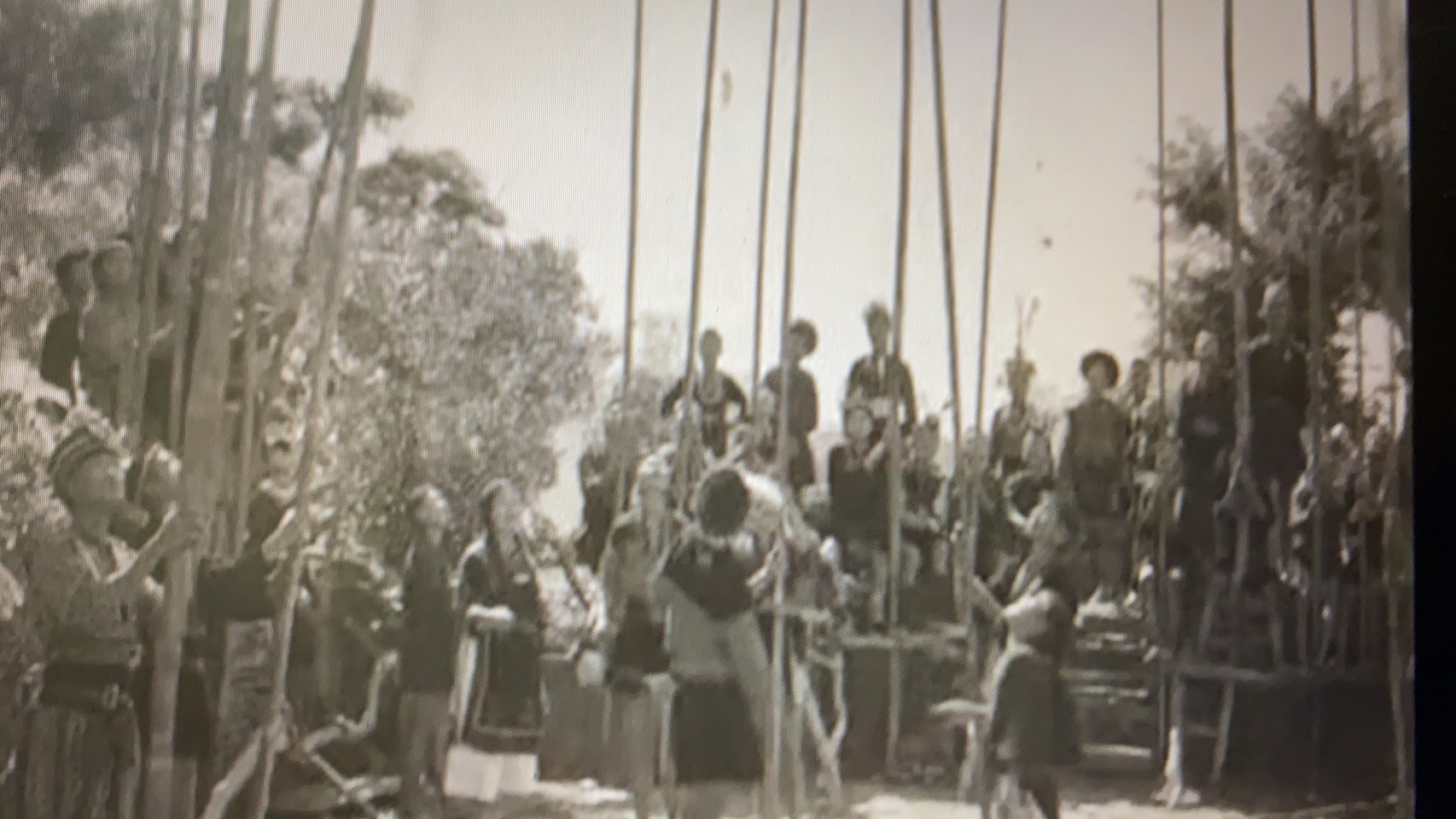 i casaw tua na mamazangiljan a umaq 頭目家屋外廣場
maljeveq
五年祭
tjuljung裝水的竹器皿
作業（從影篇中找答案）
1.請在影片中是哪一個部落的遷徙史?
 A: kuabar
 B: kuljaljau
 C: kuljelje

2.請問總共被強制遷徙幾次?
 A: tjelu
 B: unem
 C: lima
3. 影片中的房子是什麼材料蓋的?
A: aciljay
B: qau
C: lingga

4.影片中有兩位女生扛著竹子，  請問那是用來做什麼?
A: 曬衣物
B: 蓋房子
C: 挑水的器皿